Cursus formuleren
Paragraaf vijf en zes foutieve samentrekking en foutief beknopte bijzin
Aan het einde van deze les weet je…
Wat een foutieve beknopte bijzin is;
Hoe je deze herkent en kan verbeteren.
2
Valt je iets op aan de onderstaande zinnen?
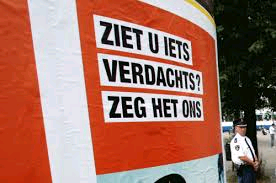 Slapend met zijn oordopjes in reed de bus weer verder.

Na lekker gewinkeld te hebben sloten de deuren van winkel om vijf uur.

 Verscholen achter het bureau, passeerde mij op kleine afstand de woedende leerling.
3
Wat is een  beknopte bijzin?
Een beknopte bijzin is een zin waarin geen persoonsvorm en geen onderwerp genoemd worden en kan op drie manieren ontstaan:

1: Met een voltooid deelwoord:
Met de bus opgehaald, kwam hij uiteindelijk toch nog thuis. 

2: Met een onvoltooid deelwoord,
Rennend over de gang, botste de jongen tegen de deur

3: Met een te+infinitief:
Na drie uur gefietst te hebben, waren de wielrenners op hun bestemming.
4
een foutief beknopte bijzin?
Bij een beknopte bijzin is er ALTIJD een denkbeeldig onderwerp. Deze MOET in de hoofdzin hetzelfde zijn. 
Wanneer het denkbeeldige onderwerp en het onderwerp van de hoofdzin niet matchen noemen we dat een foutief beknopte bijzin
Voorbeeld:



Na een kwartier hardlopen op het perron aangekomen, verdween de trein voor de neus van de studenten.




Nog slaperig na een korte nacht, maakte de koffie ons weer wakker.
Denkbeeldig onderwerp bijzin: ‘de studenten’
onderwerp hoofdzin: de trein
Denkbeeldig onderwerp bijzin: de koffie’
Denkbeeldig onderwerp bijzin: ‘ik’
5
Hoe los je het op?
Maak een normale bijzin
Voeg het verzwegen onderwerp toe
Voeg een persoonsvorm toe

Na een kwartier hardlopen op het perron aangekomen, verdween de trein voor de neus van de studenten. 
Toen zij na een kwartier hardlopen op het station aankwamen, verdween de trein voor de neus van de studenten.

Nog slaperig na een korte nacht, maakte de koffie ons weer wakker.
Toen wij na een korte nacht slaperig wakker werden, maakte de koffie ons weer wakker.
6